Decentralisatie Participatiewet  sociaal domein
Haarlem op koers naar 2015
Inhoud presentatie:	* korte terugblik	* actualiteit	* route naar 2015		* Participatiewet	* risico’s
Actualiteit
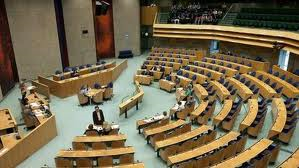 wetgeving
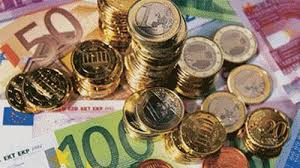 budgetten
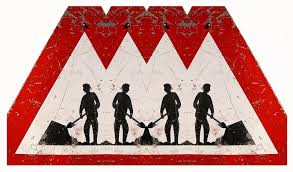 voorbereidingen in uitvoering
Route naar 2015
Landelijk:
Wetgeving vaststellen
Budgetten bepalen

Regionaal / lokaal:
Verordeningen, beleidsregels vaststellen
Aanbesteden / inkopen
Toegang organiseren
Uitvoeringsorganisatie klaarzetten* formatie* deskundigheid* hulpmiddelen (ICT) 
Communiceren
Route naar 2015
21 januari 2013
 vaststellen beleidskaders gemeenteraad
Budgetten
Participatiewet (macrobudget): € 5,5 mld.
Haarlem budget BUIG 2014: € 56,5 mln.
Visie
Mensen zijn zelf verantwoordelijk voor hun leven. Zij zorgen voor zichzelf en organiseren hulp in principe zelf. Daarbij hoort ook het zoveel mogelijk voorkomen dat ondersteuning nodig is. Preventie begint bij mensen zelf. Inwoners helpen elkaar, ze ondersteunen elkaar, bieden onderlinge hulp, ze participeren en dragen naar vermogen hun steentje bij. Voor kwetsbare groepen biedt de gemeente een tijdelijk vangnet. De eigen verantwoordelijkheid van Haarlemmers en Zandvoorters wordt bevorderd door een dienstverlening die het vinden van eigen oplossingen stimuleert en de eigen kracht van mensen versterkt. De dienstverlening levert individueel maatwerk.

Meedoen is voor alle burgers een logisch gegeven.
Participatiewet
Wat is het?
Samenvoeging:
WWB
WSW
Wajong gedeelte
Participatiewet
35 arbeidsmarktregio’s

Werkzoekenden koppelen aan werkgevers: “werkgeversservicepunt”NB quotum arbeidsbeperkten!
Wet Sociale werkvoorziening hervorming: scenariodiscussie 20 november 2013 in de gemeenteraad
Wajong: gehele bestand herkeuren, mensen met arbeidspotentieel naar gemeente.
Participatiewet
Wat kost het?
Macrobudget (bron CPB 2013): € 5,5 miljard

Budget BUIG 2015 Haarlem: € 56,5 mln
Budget re-integratie 2015 Haarlem: € 4,9 mln.
Budget Wajong 2015 Haarlem: nnb

Kosten SW-bedrijf 2015 Haarlem: € 0,8–€ 2,9 mln
Risico’s
Financieel: zorgen over voldoende budget
Verdeelsystematiek budget onbekend
Wetgeving nog niet vastgesteld
Beleidskeuzenota Haarlem / Zandvoort
Samenwerking

Beleidskeuzenota
Kaders
Keuzes
Discussiepunten